49+500=          250+20=        56+100=40+340=          120+50=        450+6=Устный счёт
Работа в тетради
42+24=
68+38=


342+136=
345+256=
«Сложение трехзначных чисел»
Цель: 
Научится складывать трёхзначные числа
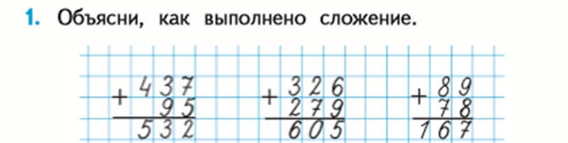 Сегодня мы …
1. научимся письменно выполнять сложение трёхзначных чисел в столбик, 
2. составим алгоритм, 
3. повторим решение примеров и задач.
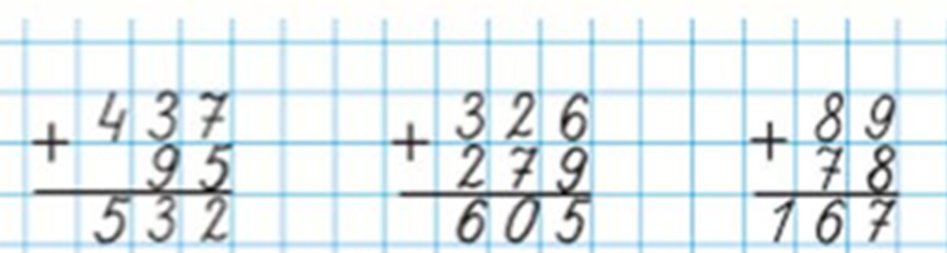 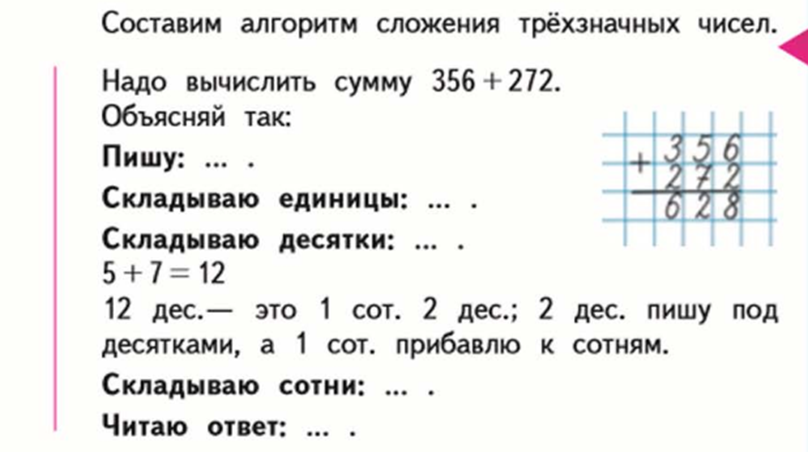 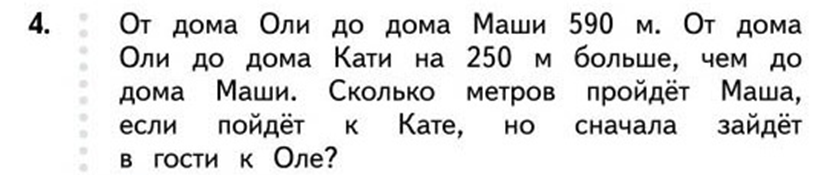 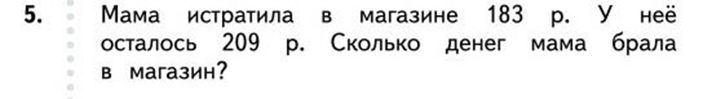 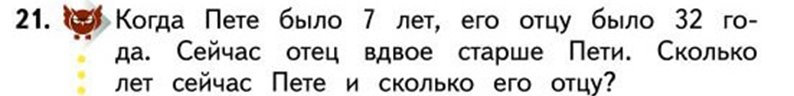 Самопроверка
Вариант № 1.
Реши примеры:
666+29=695
635+239=874
188 + 58 =246
604 + 156 =760
Вариант №2.
Запиши примеры в столбик и реши их.
500+190=690    690 + 140=800      677+122=799    761+231=992 860+20=880   
Реши задачу. 
В первой теплице собрали 470 тюльпанов, а во второй - на 30 тюльпанов больше. Сколько тюльпанов собрали в двух теплицах вместе?
470+30=500
Ответ: 500 тюльпанов.
Вариант 3
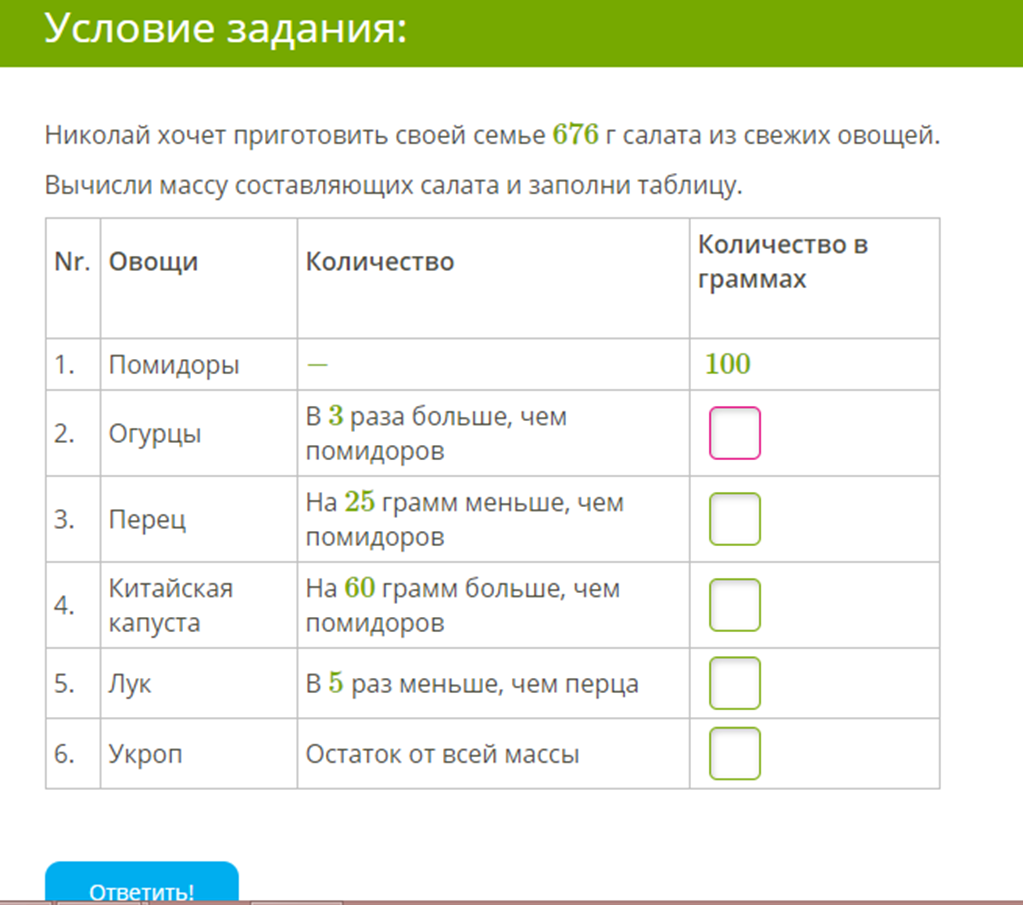 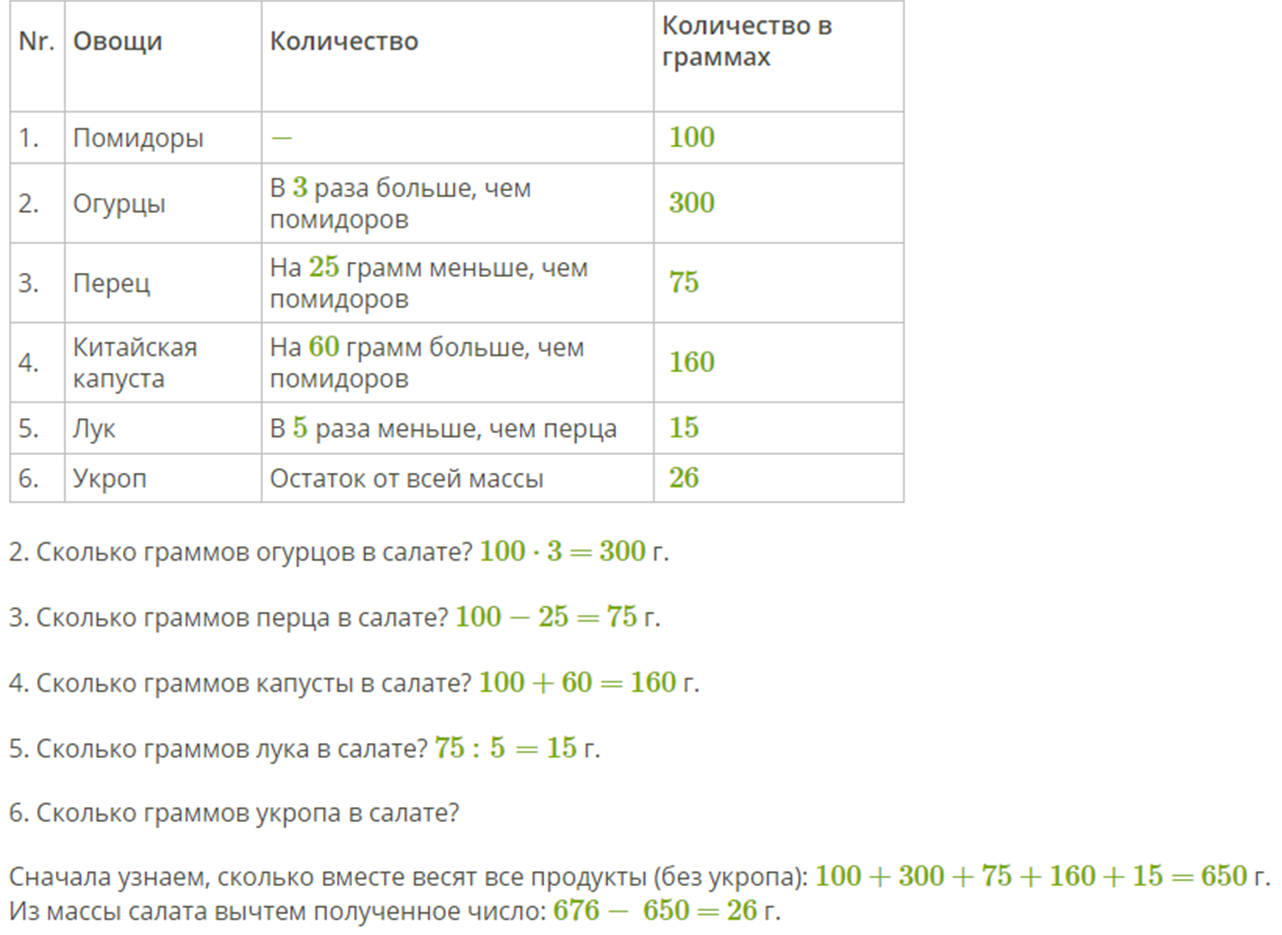 - Я узнал… 
- Я повторил… 
- Я запомнил…